1.4 Algèbre de l’infini
cours 4
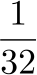 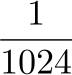 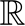 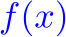 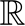 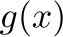 Au dernier cours, nous avons vu
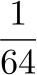 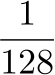 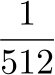 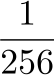 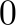 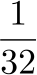 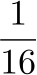 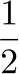 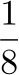 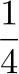 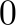 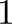 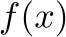 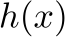 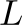 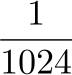 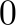 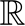 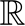 Le concept de limite
Outils de calcul de limite
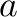 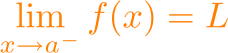 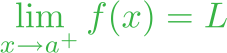 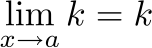 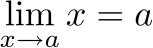 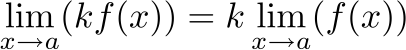 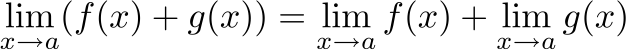 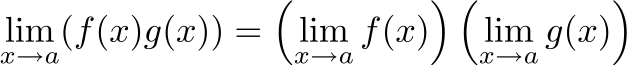 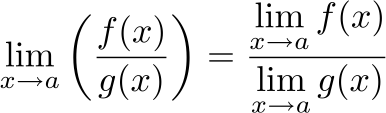 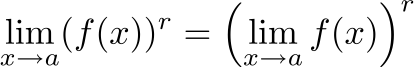 Comment calculer des limites qui font intervenir l’infini
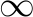 Il faut faire très attention lorsqu’on joue avec l’infini.
Le comportement de l’infini est parfois contre-intuitif.
Ceci se fait sentir lorsqu’on compare les infinis.
?
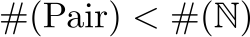 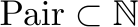 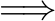 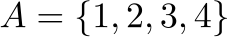 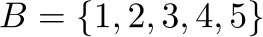 Le nombre d’éléments dans A
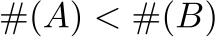 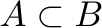 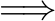 Est-ce que ce raisonnement est vrai si les ensembles sont infinis?
Les deux sont infinis, mais est-ce qu’il y en a un plus grand que l’autre?
Comment comparer les tailles d’ensembles qu’on 
ne peut pas compter?
Est-ce qu’il y a plus de filles ou plus de garçons?
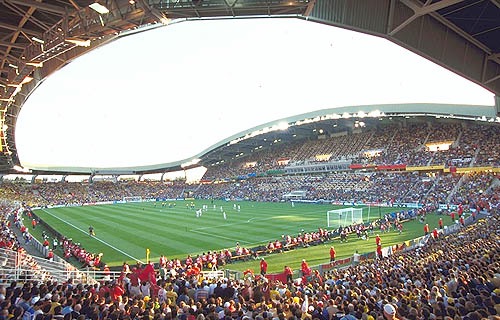 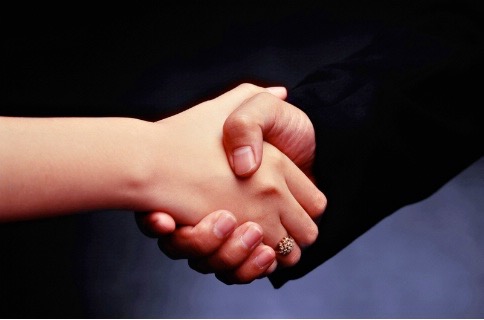 Disons qu’on oublie l’évènement.
Pair
Donc
1, 2, 3, 4, 5, 6, 7, ...
2, 4, 6, 8, 10, 12, 14, ...
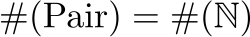 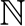 Bijection
Peut-on clore la discussion en affirmant que l’infini c’est l’infini et donc tous les ensembles infinis ont la même taille?
On l’a longtemps cru.
0
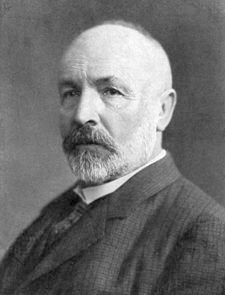 Georg Cantor (1845-1918)
1
a démontré que ce n’était pas le cas.
2
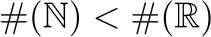 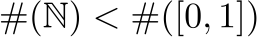 3
4
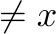 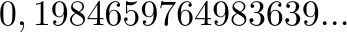 5
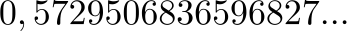 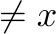 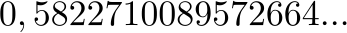 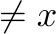 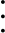 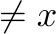 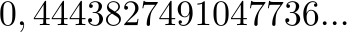 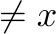 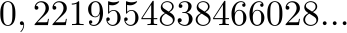 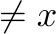 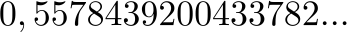 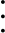 Peut-on tous les avoir?
est oublié!
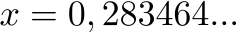 Infini dénombrable
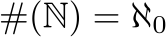 Infini non dénombrable
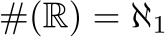 La limite sert à comprendre le comportement d’une fonction près d’un point.
Si le point fait partie du domaine, la limite en ce point correspond à l’évaluation de la fonction en ce point.
Explorons maintenant les cas ou le point ne fait pas partie du domaine.
Exemple:
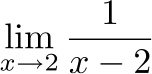 Donc
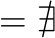 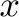 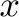 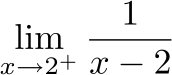 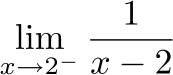 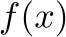 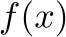 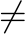 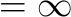 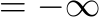 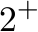 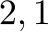 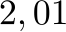 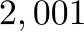 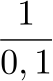 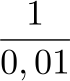 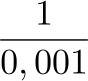 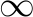 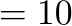 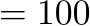 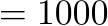 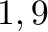 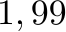 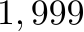 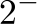 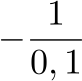 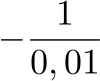 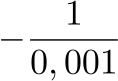 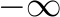 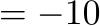 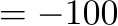 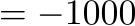 Du dernier exemple, on peut tirer que si
et
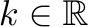 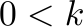 Forme
Limite
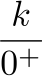 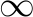 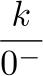 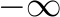 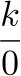 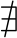 Ça NE veut PAS dire que si on a une fonction          
telle que                ,
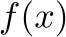 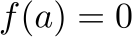 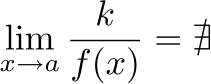 Exemple:
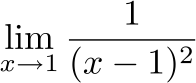 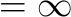 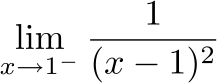 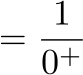 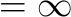 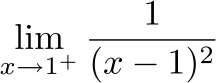 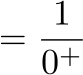 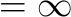 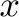 Regardons ce qui ce passe si on divise par l’infini.
Exemple:
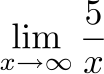 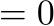 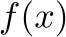 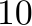 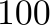 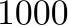 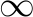 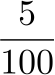 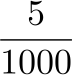 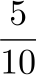 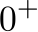 Remarque:
n’a pas de sens.
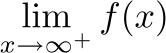 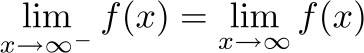 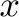 Exemple:
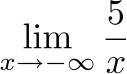 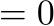 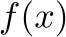 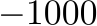 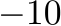 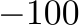 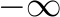 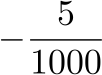 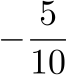 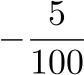 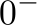 Si
et
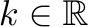 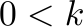 Forme
Limite
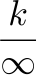 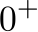 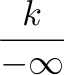 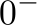 Faites les exercices suivants
Section 1.4 # 20 et 21
Ici
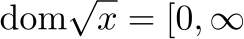 Exemple:
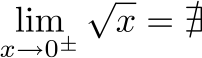 Ouin...
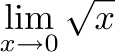 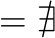 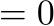 pas vraiment de sens
Lorsqu’on évalue une limite, on doit être conscient du domaine de la fonction
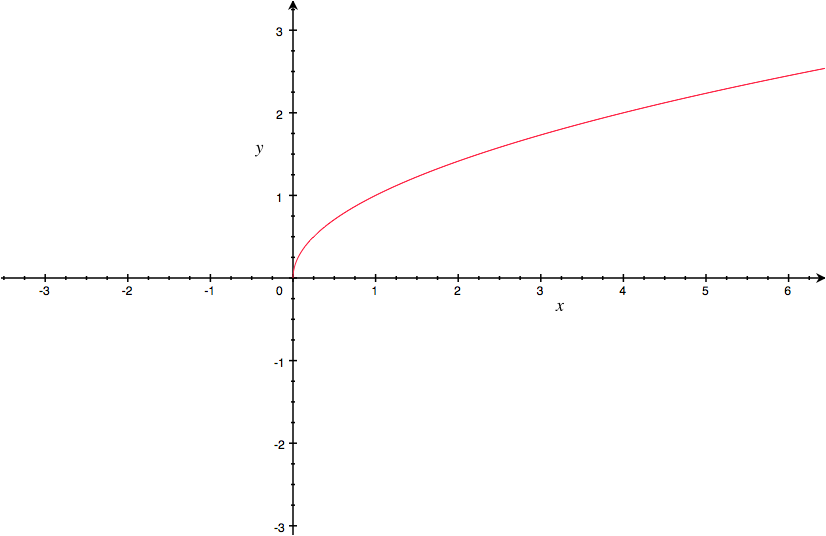 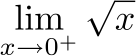 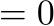 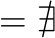 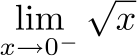 Le but de la limite est de comprendre le comportement d’une fonction près d’un point.
Ici le comportement de la fonction près de 0 est clair!
Faites les exercices suivants
Section 1.4 # 22 et 23
Ici il y a deux cas
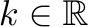 Forme
Limite
et
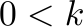 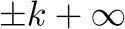 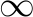 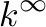 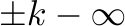 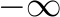 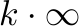 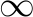 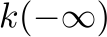 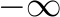 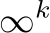 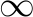 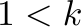 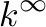 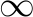 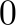 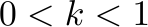 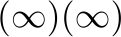 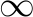 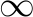 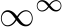 Exemple:
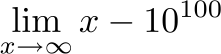 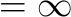 Exemple:
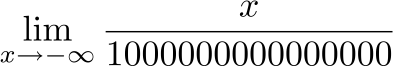 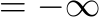 Exemple:
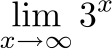 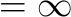 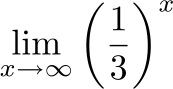 Exemple:
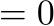 Exemple:
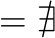 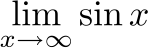 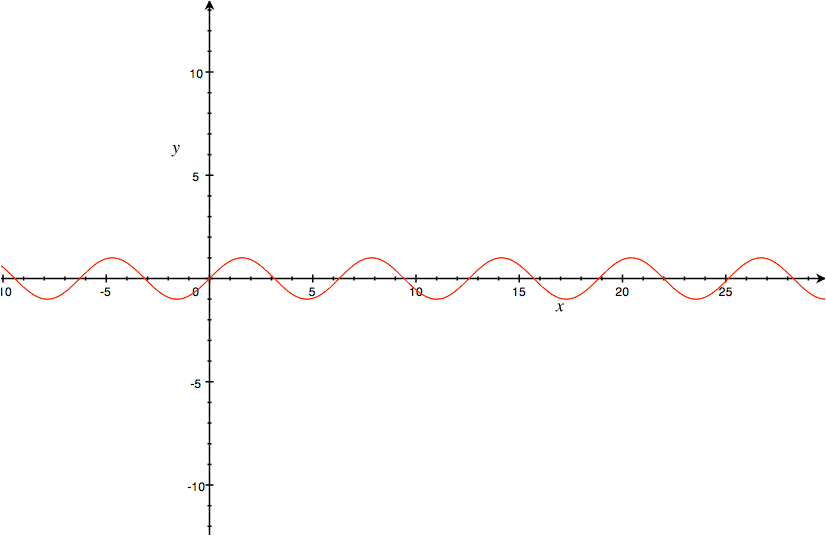 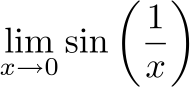 Exemple:
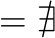 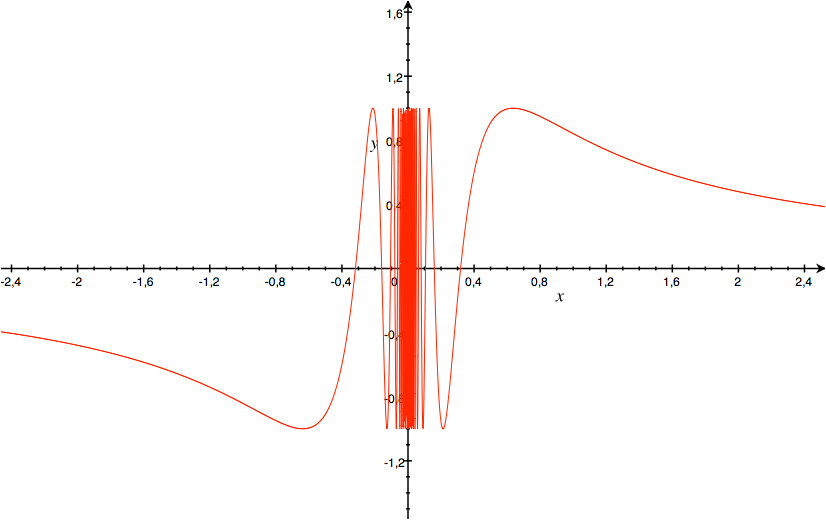 Exemple:
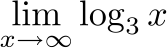 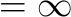 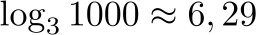 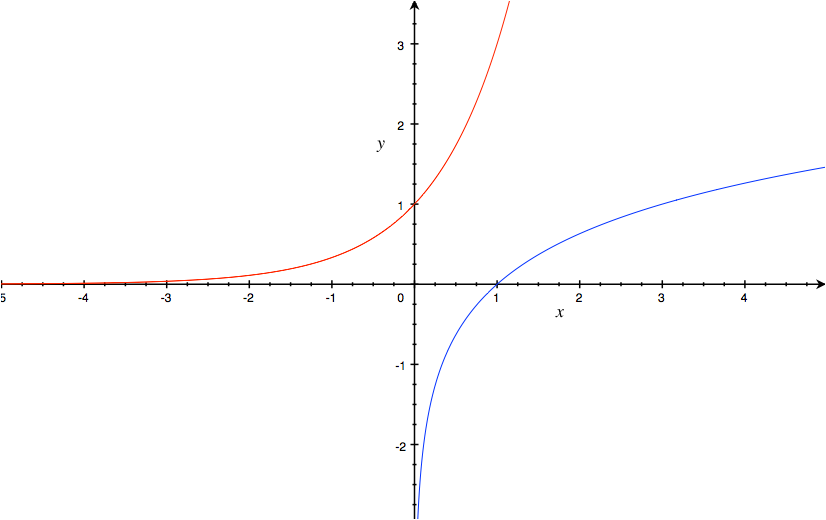 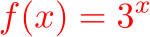 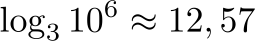 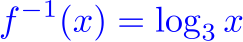 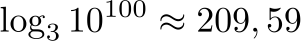 Faites les exercices suivants
Section 1.4 # 25
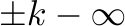 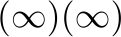 Forme
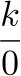 Forme
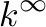 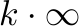 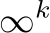 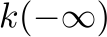 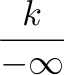 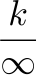 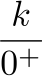 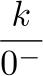 Limite
Limite
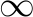 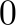 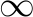 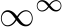 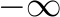 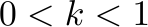 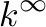 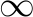 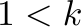 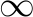 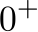 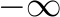 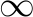 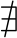 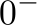 Aujourd’hui, nous avons vu
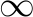 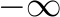 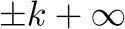 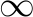 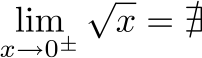 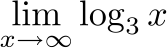 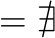 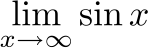 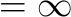 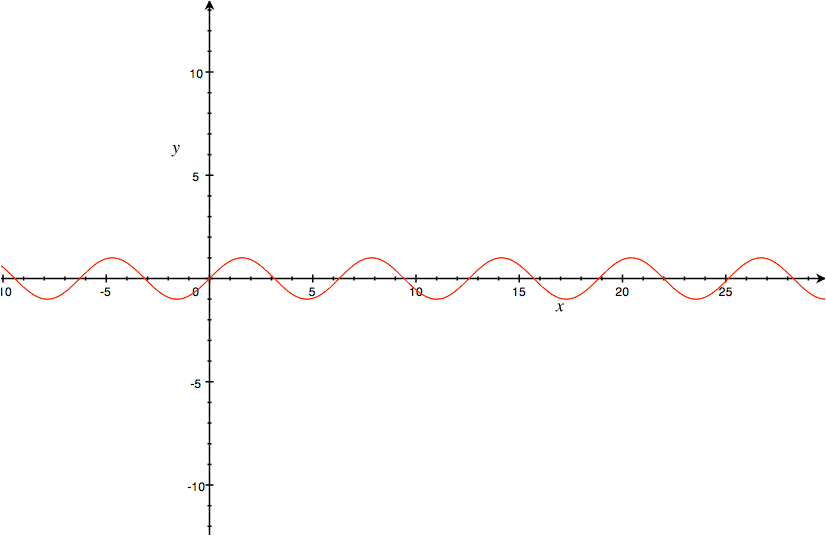 Aujourd’hui, nous avons vu
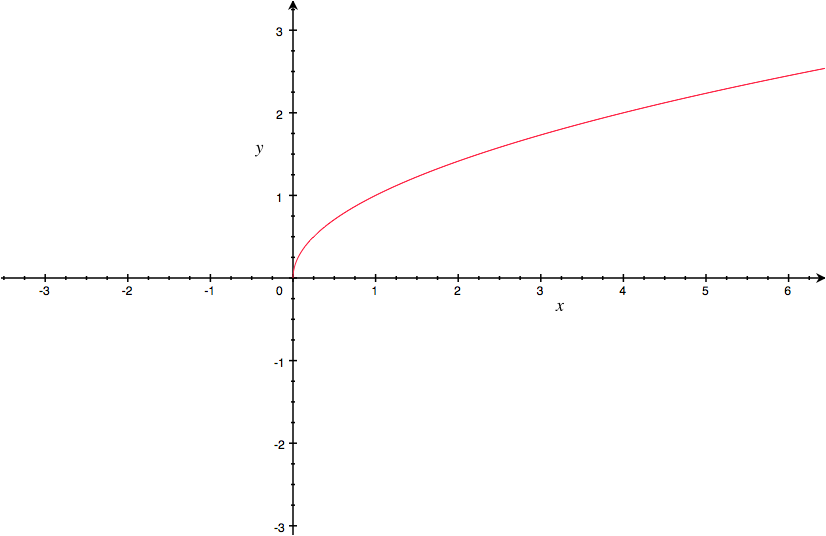 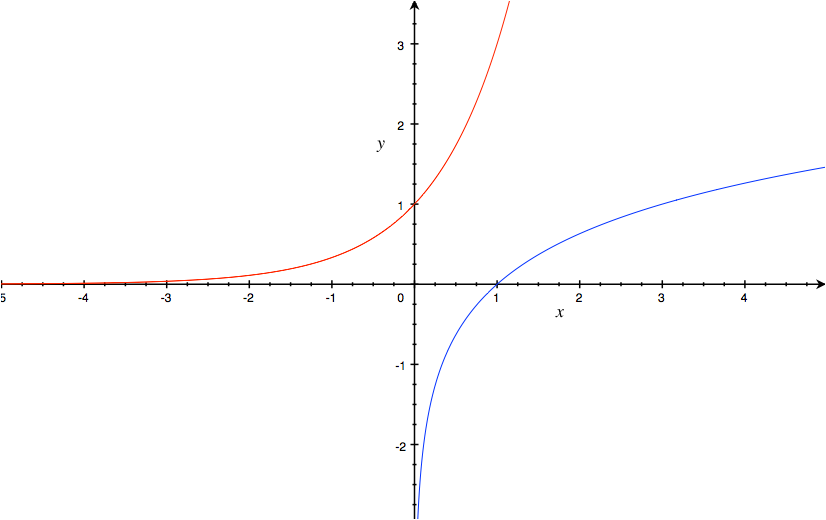 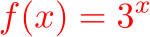 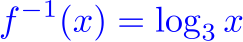 Devoir:
Section 1.4